PubPol/Econ 541
Class 12Export PoliciesbyAlan V. DeardorffUniversity of Michigan2022
Pause for News
Class 10:  Policies and Institutions: National, Other
2
News
WTO Sees Sharp Slowdown in Global Trade, Pointing to Possible Recession,” 
WSJ Oct 6, 2022.
Class 12:  Export Policies
3
[Speaker Notes: Hannon, Paul, “WTO Sees Sharp Slowdown in Global Trade, Pointing to Possible Recession,” WSJ Oct 6, 2022.
https://www.wsj.com/articles/sharp-slowdown-in-global-trade-points-to-possible-recession-lower-inflation-11664964002?mod=itp_wsj&ru=yahoo]
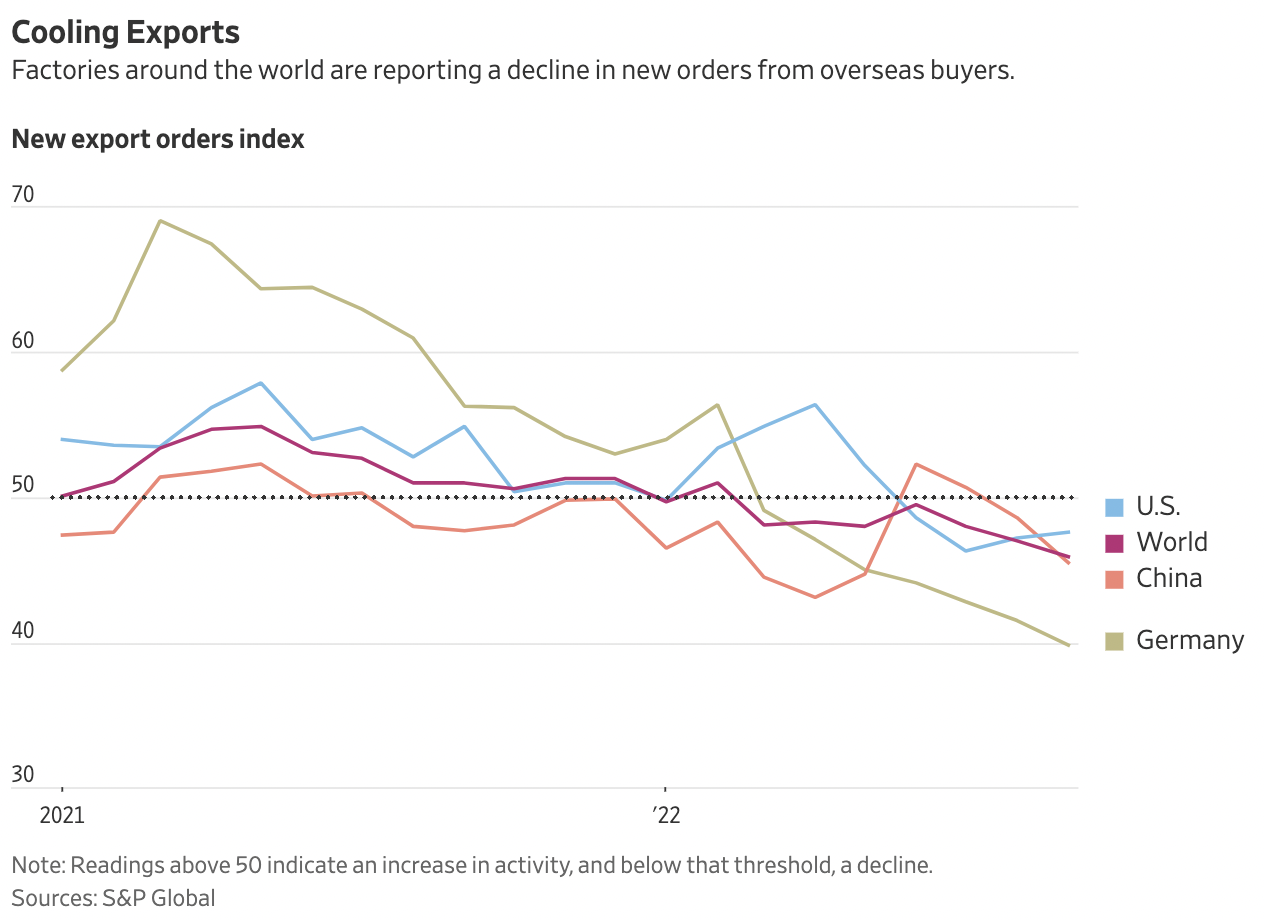 Class 12:  Export Policies
4
[Speaker Notes: Hannon, Paul, “WTO Sees Sharp Slowdown in Global Trade, Pointing to Possible Recession,” WSJ Oct 6, 2022.
https://www.wsj.com/articles/sharp-slowdown-in-global-trade-points-to-possible-recession-lower-inflation-11664964002?mod=itp_wsj&ru=yahoo]
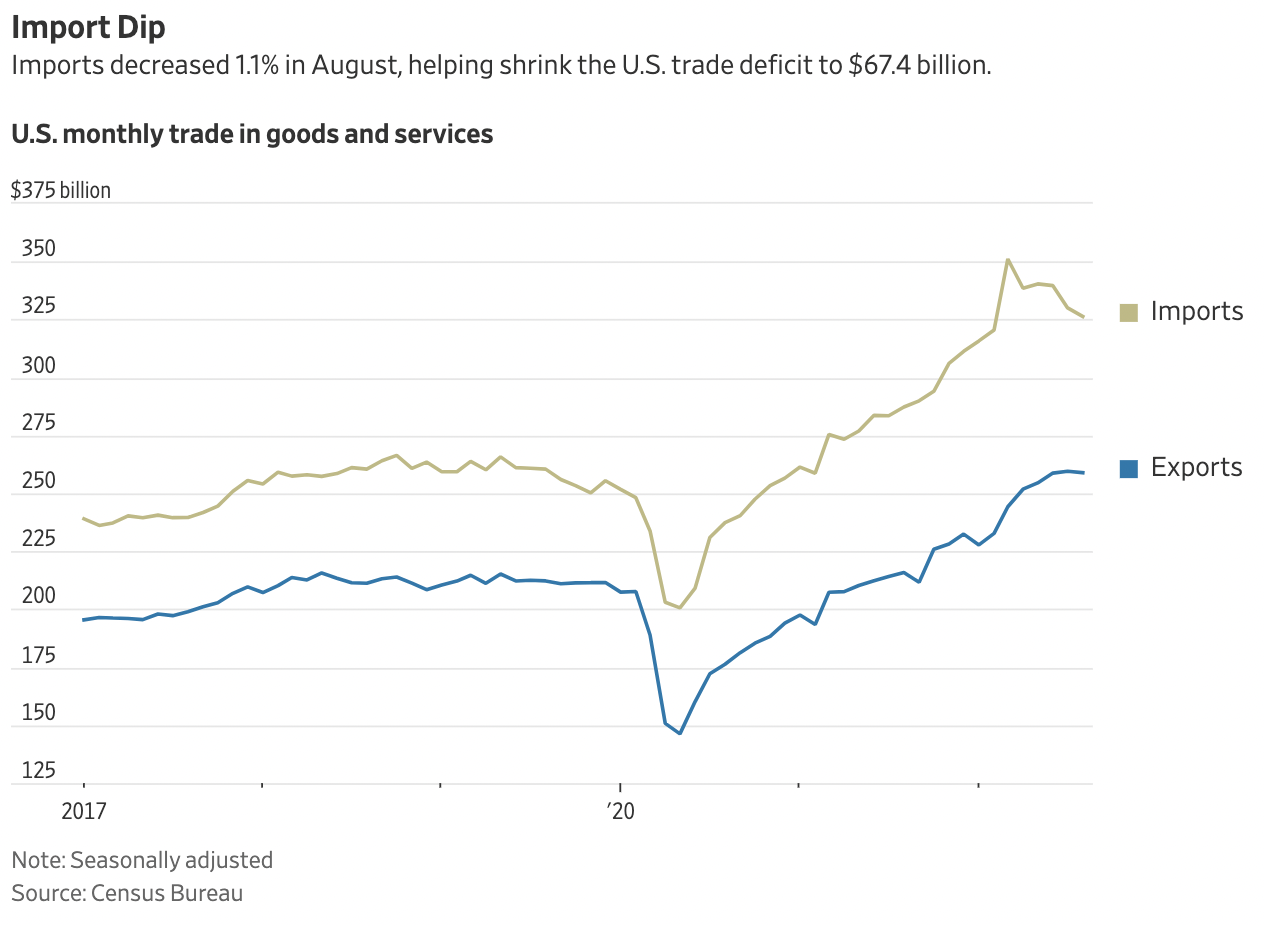 Class 12:  Export Policies
5
[Speaker Notes: Hannon, Paul, “WTO Sees Sharp Slowdown in Global Trade, Pointing to Possible Recession,” WSJ Oct 6, 2022.
https://www.wsj.com/articles/sharp-slowdown-in-global-trade-points-to-possible-recession-lower-inflation-11664964002?mod=itp_wsj&ru=yahoo]
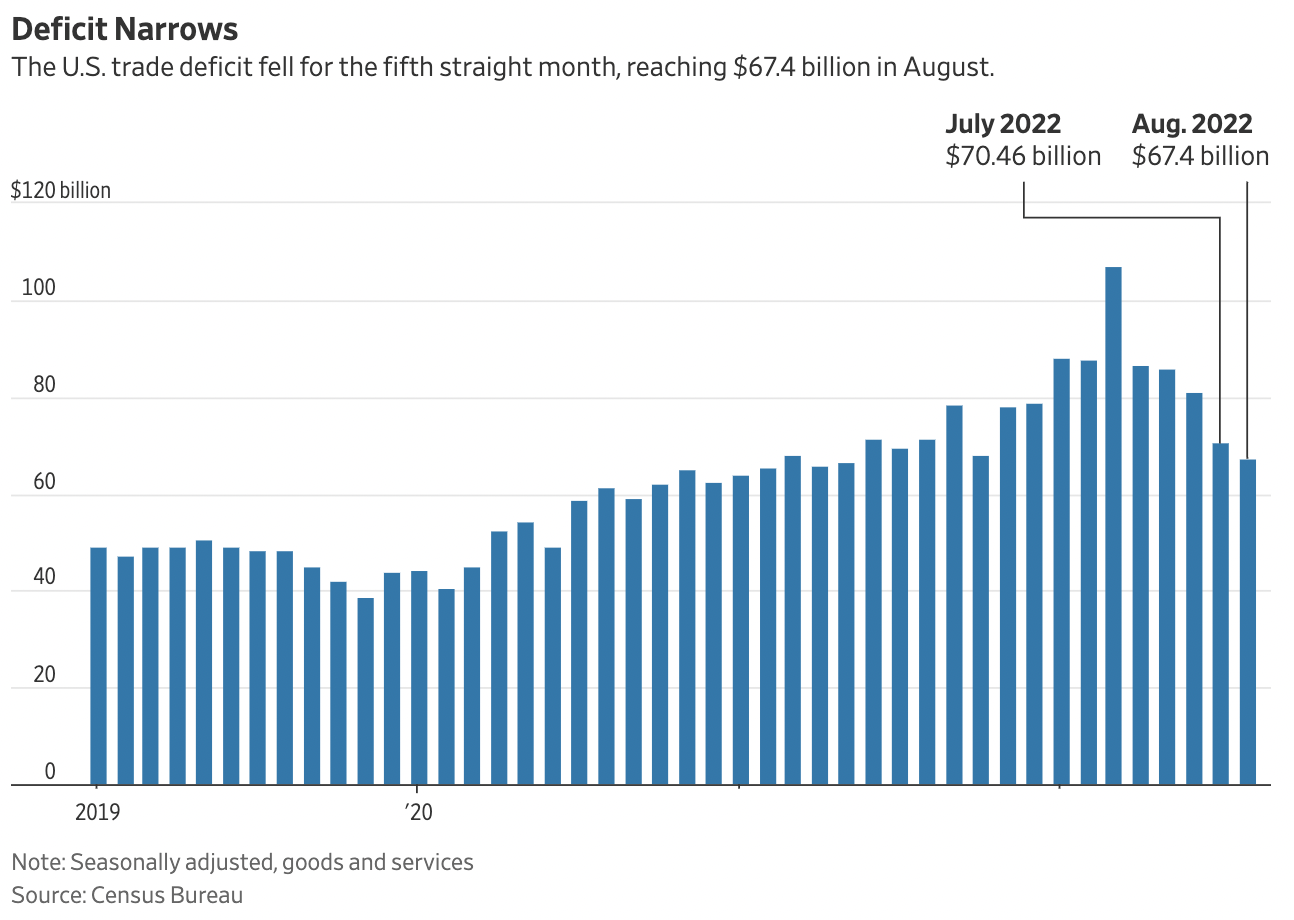 Class 12:  Export Policies
6
[Speaker Notes: Hannon, Paul, “WTO Sees Sharp Slowdown in Global Trade, Pointing to Possible Recession,” WSJ Oct 6, 2022.
https://www.wsj.com/articles/sharp-slowdown-in-global-trade-points-to-possible-recession-lower-inflation-11664964002?mod=itp_wsj&ru=yahoo]
Announcements
Quiz question 4
In US trade law, how do the injury requirements differ for anti-dumping and safeguards?
Correct:  
Greater injury is required for safeguards than for anti-dumping 
Incorrect but agrees with incorrect statement I made in lecture Sep 29:
 Greater injury is required for anti-dumping than for safeguards 
I’ve now given credit for both
Class 12:  Export Policies
7
Announcements
Quiz Scores
Class 12:  Export Policies
8
Announcements
Tuesday, 10/18:  No class (Fall Break)
Quizzes
Quiz 6 on NTBs & Export Policies this Thursday Oct 13
No quiz Oct 20
Quiz 7 Oct 27
Class 12:  Export Policies
9
Paper #1 Feedback
Rent is not deadweight loss
Why consumer cost per job saved
Discussion different for policy already in place than for a prospective one
Partial equilibrium and other markets:  
Not that they don’t exist or don’t matter
Just that their prices are held fixed
I now suggest using 3 significant digits, not less
Report the elasticities that you use
Foreign lost sales are not a welfare loss
Revenue falls, but so does cost.
Class 12:  Export Policies
10
For this Thursday
If you’ve time and interest, 
Optional: read and view:
Scott and Trade Talk on trade and women
Economist on Making trade greener:  When environmental protection turns into trade protection
Economist on The urge to protect:  How trade restrictions are being used as a tool to protect human rights
Think of ways that trade may hurt or help, such as
Gender inequality
Racial inequality
Income and wealth inequality
Environment
Exploitation
And more…?
Class 11:  Non-tariff Barriers
11
Outline
Export policies
How common are they
Economic analysis
Empirics of export restrictions
Recent uses
Class 12:  Export Policies
12
Export policies
Types of export policies
Bans
Taxes
Subsidies
Class 12:  Export Policies
13
Export policies
Reasons for export policies
Bans
To keep products away from other countries
To lower prices to home consumers
Taxes
To raise revenue
To lower prices to home consumers
Subsidies (see later, Dec 6.  Not GATT-legal)
To support domestic producers
Class 12:  Export Policies
14
Outline
Export policies
How common are they
Economic analysis
Empirics of export restrictions
Recent uses
Class 12:  Export Policies
15
How common are export taxes
See Laborde et al.
Note first why they’ve been neglected:  
Countries usually want to export more, not less
Export taxes are used by about 1/3 of WTO members
Average was 0.48% per cent in 2007
This is less than half a percent.  This must be an average of ones that are zero.
Class 12:  Export Policies
16
How common are export taxes
Export taxes are concentrated on
Raw agricultural products
Minerals
Processed oilseeds 
Aluminum and iron 
Timber.
Energy products (esp. Russia natural gas)
Class 12:  Export Policies
17
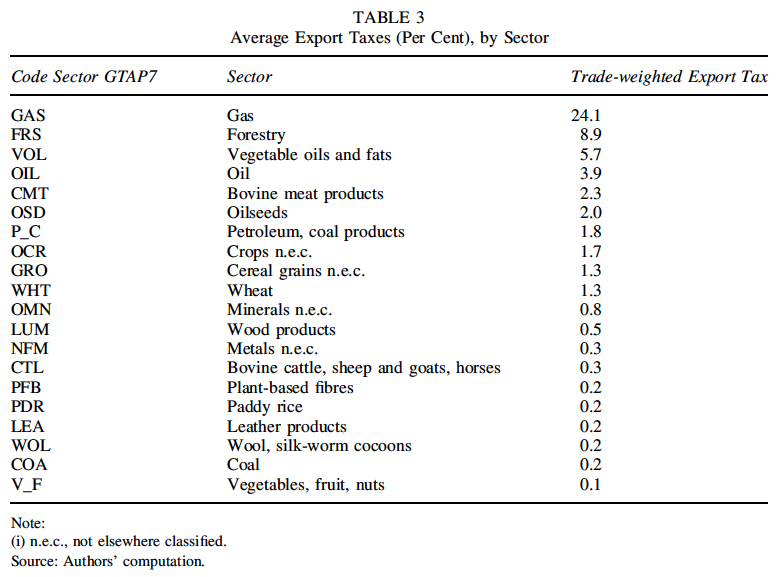 Note bias:  High taxes cause less trade and lower weight.
Class 12:  Export Policies
18
[Speaker Notes: Laborde, David, Carmen Estrades, and Antoine Bouët, “A Global Assessment of the Economic Effects of Export Taxes,” The World Economy, 36(10), October, 2013, pp. 1333–1354.]
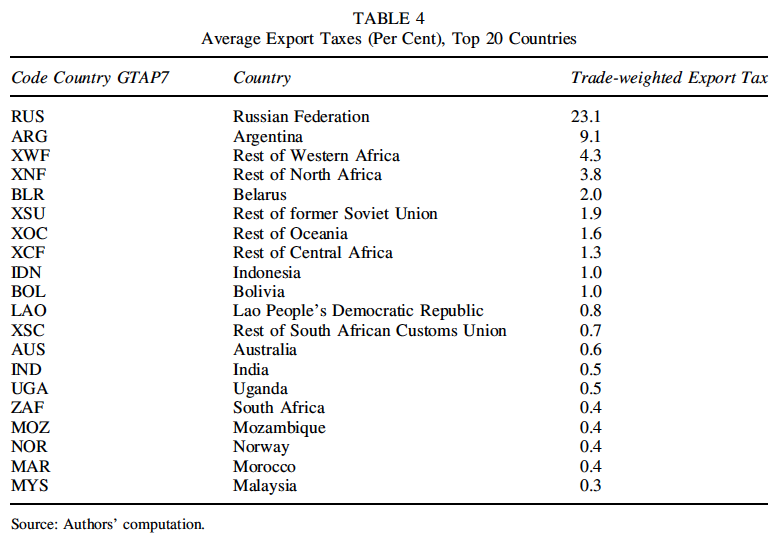 Class 12:  Export Policies
19
[Speaker Notes: Laborde, David, Carmen Estrades, and Antoine Bouët, “A Global Assessment of the Economic Effects of Export Taxes,” The World Economy, 36(10), October, 2013, pp. 1333–1354.]
Pause for Discussion
Class 12:  Export Policies
20
Questions on Laborde et al.
In 2006, what sector had the most export taxes? 
What are some of the motives for export taxes mentioned?
Class 12:  Export Policies
21
Outline
Export policies
How common are they
Economic analysis
Empirics of export restrictions
Recent uses
Class 12:  Export Policies
22
Economic Analysis
Use the same tools and assumptions as for tariffs
Export tax causes domestic price to be below the world price by the amount of the tax (if country still exports)
Why?  If suppliers continue to sell both at home and for export, 
They must get the same at home as for export
And that is the world price minus the tax
Class 12:  Export Policies
23
Small country export tax
Effects of an export tax, starting from free trade
Price falls
Quantity demanded rises
Quantity supplied falls
Quantity of exports falls
Tax revenue rises from zero
P
D
S
P0=PW
t
P1=PW–t
Paut
X0
D0
S0
Q
D1
S1
X1
Specific Export Tax t
Class 12:  Export Policies
24
Small country export tax
Welfare effects of an export tax, starting from free trade
Suppliers lose 	−(a+b+c+d+e) 
Demanders gain   +(a+b)
Government gains +d
Country loses         −(c+e)
P
D
S
P0=PW
c
e
t
a
d
f
b
P1=PW–t
Paut
“Dead Weight Loss” =
X0
D0
S0
Q
D1
S1
X1
Specific Export Tax t
Class 12:  Export Policies
25
Small country export tax
Welfare effects of an export tax, starting from free trade
Suppliers lose 	−(a+b+c+d+e) 
Demanders gain   −(a+b)
Government gains +d
Country loses         −(c+e)
P
D
S
P0=PW
c
e
t
a
d
f
b
P1=PW–t
Paut
“Dead Weight Loss” =
X0
D0
S0
Q
D1
S1
X1
Specific Export Tax t
Class 12:  Export Policies
26
Large country, World Market
Welfare effects of a large-country tariff, starting from free trade
Home:
Private sector (S&D) loses  −(c+d)
Government gains               +(a+c)
Country may gain or lose:     +a−d
Foreign
Private sector (S&D) loses  −(a+b)
World loses                   −(b+d)
World Market
Home is Exporter
Foreign (*) is Importer
P
XS
P*1
a
b
t
d
c
P1
MD*
X1=M*1
X0=M*0
M*,X
“Dead Weight Loss” =
Classes 3, 4:  Tariffs and Quotas
Large country, World Market
Thus large country, again, will gain from export tax if a>d
What is area a?
The portion of the tax paid by foreign importers, who pay a higher price
A transfer from foreign demanders to the home government
The result, again, of improving the home country’s 
		“terms of trade”
World Market
Home is Exporter
Foreign (*) is Importer
P
XS
P*1
a
b
t
d
c
P1
MD*
X1=M*1
X0=M*0
M*,X
“Terms of Trade” ≡ Relative price of exports = PX/PM
Classes 3, 4:  Tariffs and Quotas
Pause for Discussion
Class 12:  Export Policies
29
Questions (not asked about readings)
Explain why an export tax pushes down the price at home.
Explain why an export tax pushes up the price abroad.
Who are hurt and who are helped by an export tax?
Statement above said 
“Export tax causes domestic price to be below the world price by the amount of the tax (if country still exports)”
What happens if exports stop?
Class 12:  Export Policies
30
Outline
Export policies
How common are they
Economic analysis
Empirics of export restrictions
Recent uses
Class 12:  Export Policies
31
Empirics
Laborde et al.
Use computer model of trade to quantify the effects of removing export taxes that existed in 2007
(CGE Model = Computable General Equilibrium Model)
Class 12:  Export Policies
32
Empirics
Findings:  Export tax removal causes
an overall gain of 0.24 per cent in world real income
+1.6 per cent in oil-exporting countries, 
+0.2 per cent in developed countries and 
+0.1 per cent in other developing countries.
boosts world trade volumes by 2.8 per cent
reduces the world price of these products.
Class 12:  Export Policies
33
Empirics
Findings on export tax removal:
The largest winner is the CIS block (whose real income increases by 3.5 per cent)
Other oil exporters are negatively hit
Importing countries can benefit
May cause deindustrialization
Despite their much smaller size, export taxes effects on real incomes are more than half those of import taxes
Class 12:  Export Policies
34
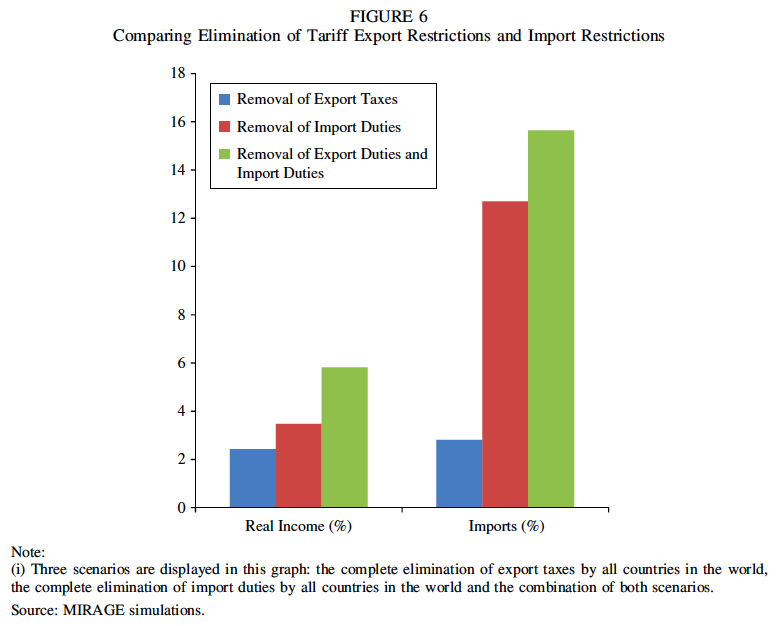 Class 12:  Export Policies
35
[Speaker Notes: Laborde, David, Carmen Estrades, and Antoine Bouët, “A Global Assessment of the Economic Effects of Export Taxes,” The World Economy, 36(10), October, 2013, pp. 1333–1354.]
Empirics
Beckman et al.
Reports effect of export taxes in agriculture, 2006-2008
“In times of high or volatile prices, they are generally applied to guarantee domestic food supply and lower domestic prices.” 
Results from both a partial equilibrium model and a CGE model
Class 12:  Export Policies
36
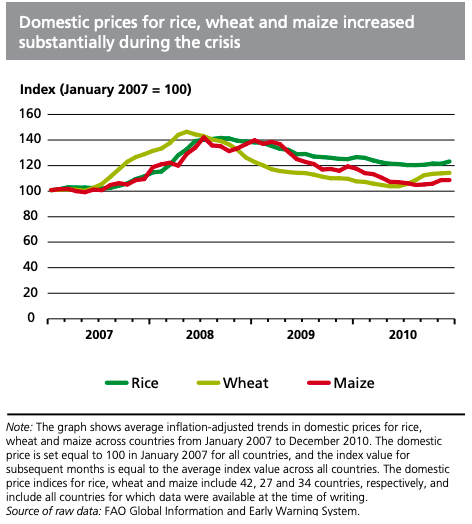 Class 12:  Export Policies
37
[Speaker Notes: FAO:  “Lessons from the world food crisis of 2006–08”
http://www.fao.org/3/i2330e/i2330e04.pdf]
Empirics
Effects of export taxes, Beckman et al.:
lower domestic prices.
increased international prices 
if exporter is large or if many exporters tax
negative impacts on welfare
countries that implemented these policies tended to weather the food-price crisis the best.
countries that are dependent on food imports were not as insulated
Class 12:  Export Policies
38
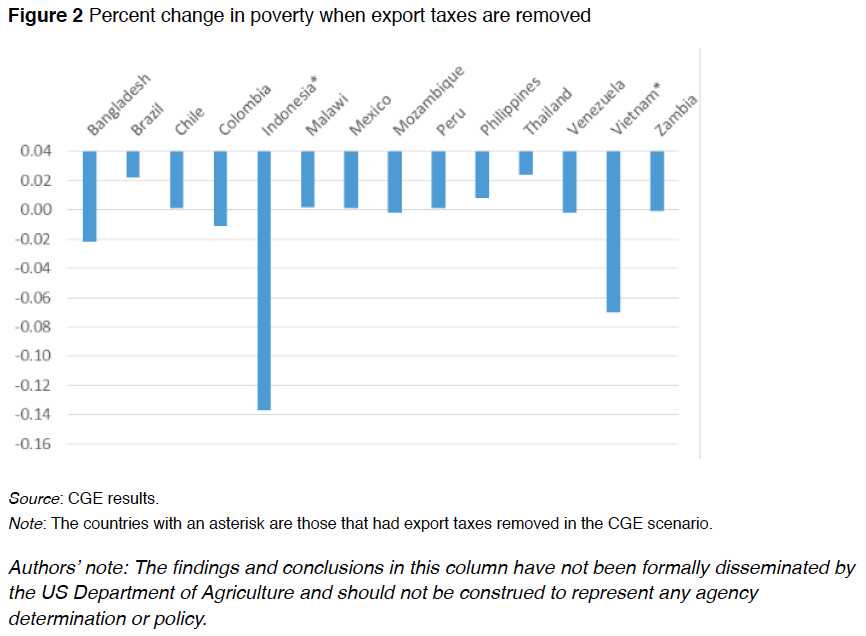 Note the zero line.  This is an odd way to present results.
Class 12:  Export Policies
39
[Speaker Notes: Beckman, Jayson, Carmen Estrades, Manuel Flores, and Angel Aguiar, “The impacts of export taxes on agricultural trade,” VOXEU, CEPR Policy Portal, October 3, 2018. 
https://voxeu.org/article/impacts-export-taxes-agricultural-trade]
Pause for Discussion
Class 12:  Export Policies
40
Questions on Laborde et al., “Economic Effects of Export Taxes”
What are some of the main effects of removing export taxes?
What are some of the limitations of this analysis?
Class 12:  Export Policies
41
Questions on Beckman et al., “Export taxes on agricultural …”
What was the main reason for export taxes examined here? 
Can you tell from this whether the policies have the desired effects? 
Does Figure 2 show poverty falling in all the countries?
Class 12:  Export Policies
42
Outline
Export policies
How common are they
Economic analysis
Empirics of export restrictions
Recent uses
Class 12:  Export Policies
43
Recent Uses
India: Banned all export of onions in 2020
Due to drought, then rain, and resulting onion shortage
Neighboring country consumers hit hard
Class 12:  Export Policies
44
[Speaker Notes: Gettleman, Jeffrey, Julfikar Ali Manik, and Suhasini Raj, “India Isnʼt Letting a Single Onion Leave the Country,” New York Times, October 1, 2019.  [2p]  
https://www.nytimes.com/2019/10/01/world/asia/india-modi-onion-prices.html]
Recent Uses
Mozambique: Cashews
Export tax of 18-22% on raw cashews
Export tax of zero on processed cashews
Purpose:  to support processing industry
Growers are hurt, but the processing industry has thrived
Quality of raw cashews became “one of the lowest in the world”
Class 12:  Export Policies
45
[Speaker Notes: Economist, “Of cashews and cash:  Mozambique’s nut factories have made a cracking comeback,” The Economist, September 12, 2019.  [2p]  
https://www.economist.com/middle-east-and-africa/2019/09/12/mozambiques-nut-factories-have-made-a-cracking-comeback]
Recent Uses
Bans on export of sand
Several countries
Indonesia in 2003, Vietnam in 2010, Cambodia in 2017, Malaysia in 1997-2015, and again in 2020.
Why?  
Mining sand threatens natural habitats
Huge amounts needed for construction and land reclamation.  
Many countries but especially
China
Singapore
Class 12:  Export Policies
46
[Speaker Notes: Bruce-Lockhart, Chelsea, “Boom in global sand trade fuels fears over conservation,” Financial Times, December 30, 2019.  [7p]  
https://www.ft.com/content/aa614ec6-21ae-11ea-b8a1-584213ee7b2b]
Recent Uses
Cocoa
“Governments of Ghana and Ivory Coast formed a cocoa cartel that will charge an extra $400 per metric ton of the crop to give a better deal to farmers.”
Why might this succeed? 
The two produce about 65% of the world’s cocoa. 
Smaller producers can’t serve the needs of the largest brands
Class 12:  Export Policies
47
[Speaker Notes: Ryan, Carol, “Cocoa Cartel Is Less Bitter for Luxury Chocolate,” Wall Street Journal, January 17, 2020.  [3p]  
https://www.wsj.com/articles/cocoa-cartel-is-less-bitter-for-luxury-chocolate-11579256986?mod=itp_wsj&ru=yahoo]
Recent Uses
Rare earths (see Yu & Savastopolu)
China may limit production and export of 17 rare earths
It controls ~80% of world supply
Crucial for many high-tech products
Including American F-35 fighter jets 
Note:  
Trump had done this for “sensitive US technology, such as high-end semiconductors”
Biden would too, together with allies
Class 12:  Export Policies
48
Recent Uses
Medical, PPE, Vaccines 
As we saw earlier, countries’ responses to pandemic often included export restrictions
Class 12:  Export Policies
49
Pause for Discussion
Class 12:  Export Policies
50
Questions on Yu & Savastopolu
Would a limit on exports of rare earths matter only for weapons?
Why would an export limit be a “double edged sword”?
What has been suggested as a way for the US to protect itself from this?
Is China a net exporter of rare earths?
Class 12:  Export Policies
51
Questions on Douglas et al.“Export Curbs Spread…”
Why are export restrictions both caused by, and cause of, high world prices? 
Do export restrictions cause prices to rise at home in the restricting country? 
What product’s world price, as of this report, had risen the most? 
How does the WTO deal with export restrictions? 
How many countries (as of this report) have implemented export restrictions, and how does this compare to past experience? 
Have the US and other advanced countries restricted exports?
Class 12:  Export Policies
52
Class 12:  Export Policies
53